التشريعات والأطر القانونية ودورها في جذب وتفعيل الاستثمار الأجنبي في دول مجلس التعاون
د. فاطمه الشامسي
جامعة الإمارات العربية المتحدة
أقسام الدراسة
Dr. F AlShamsi
11/21/2009
2
دول مجلس التعاون: السمات والأداء الاقتصادي
Dr. F AlShamsi
11/21/2009
3
دول مجلس التعاون: السمات والأداء الاقتصادي…تابع
Dr. F AlShamsi
11/21/2009
4
Dr. F AlShamsi
11/21/2009
5
الناتج المحلي حسب القطاعات الإنتاجية
Dr. F AlShamsi
11/21/2009
6
Dr. F AlShamsi
11/21/2009
7
التحديات دول مجلس التعاون تشترك في المشاكل والتحديات
Dr. F AlShamsi
11/21/2009
8
العوامل المحددة لجذب الاستثمار الأجنبي المباشر في دول مجلس التعاون الخليجي
Dr. F AlShamsi
11/21/2009
9
العوامل المحددة لجذب رأس المال الأجنبي المباشر
Dr. F AlShamsi
11/21/2009
10
اتجاه الاستثمار الأجنبي في دول المجلس
Dr. F AlShamsi
11/21/2009
11
اتجاه الاستثمار- حجم التدفق الخارج
Dr. F AlShamsi
11/21/2009
12
اتجاه الاستثمار الأجنبي لكل دولة من دول المجلس
نسبة التدفق الخارج من اجمالي التدفق الكلي
نسبة التدفق الداخل من اجمالي التدفق الكلي
Dr. F AlShamsi
11/21/2009
13
اتجاه الاستثمار الأجنبي في دول المجلس
Dr. F AlShamsi
11/21/2009
14
ملاحظات على اتجاه الاستثمار الأجنبي في دول المجلس
Dr. F AlShamsi
11/21/2009
15
اتجاهات الاستثمار الأجنبي المباشر في دول المجلس
Dr. F AlShamsi
11/21/2009
16
التشريعات و الأطر القانونية لاستثمار رأس المال الأجنبي في دول المجلس
ملاحظات على  القوانين الوطنية 
المتوقع من  قوانين الاستثمار تهيئة الإطار التشريعي الذي يسمح بالاستثمار الأجنبي ويحفزه ويوفر له الامتيازات والضمانات اللازمة و إزالة المعوقات التنظيمية والإدارية. 
أن القوانين الموجودة في دول مجلس التعاون لم تعكس رسوخ القناعة الحكومية بفتح المجال أمام الاستثمار الأجنبي بشكل حاسم.
لم تكن واضحة في العديد من المواقع وبخاصة في ما يتعلق بالمجالات المفتوحة أمام الاستثمارات الأجنبية.
Dr. F AlShamsi
11/21/2009
17
ملاحظات على  القوانين الوطنية
القوانين لم تتضمن نصا يحدد الهدف من إصداراها
أجازت تجاوز النسبة المحددة للملكية الوطنية، بالحصول على الموافقة المسبقة من الأجهزة الحكومية  
تميزت بالميل إلى تقييد منح الامتيازات والإعفاءات من الضرائب والرسوم. 
بالرغم من أنها تضمنت نصوصا واضحة في مجال ضمانات الاستثمار، وتميز بعضها بتحديد معايير واضحة لتحديد قيمة التعويض، إلا أنها لم تعط بشكل عام مسالة حل النزاع الاهتمام الكافي.
لم تنص على حق المستثمر بالحصول على ضمانات المؤسسات الإقليمية والدولية لتغطية المخاطر السياسية و لم تنص على إمكانية حل النزاعات وفقا للمعاهدات الدولية.
Dr. F AlShamsi
11/21/2009
18
تابع
عدم إعطاء حق التحديد للأجهزة الحكومية المعنية في مجالات الاستثمار المختلفة مثل الإعفاءات والامتيازات، حل المنازعات. 
تضمنت في حالات أخرى نصوصا تنقصها الدقة والوضوح ما يفتح مجالا واسعا أمام الأجهزة الإدارية للاجتهاد  في التفسير.
في حين أن الاستفادة القصوى من رأس المال الأجنبي يستدعي تحديدا أكثر للمجالات والأنشطة الاقتصادية المطلوب استثمار رأس المال الأجنبي، إلا أن تحديد مجالات الاستثمار المطلوبة لرأس المال الأجنبي اتصفت بالعمومية الواسعة
Dr. F AlShamsi
11/21/2009
19
تابع
تم اهمال أهمية وجود أجهزة متخصصة تعنى بجميع مراحل الاستثمار الأجنبي، وتعمل على تخفيف العوائق البيروقراطية، وتسهيل الإجراءات الإدارية للترخيص للمشروع، وتأمين تأشيرات الدخول للعاملين فيه وتسجيله وتركت المسئولية للوزارات والجهات المعنية، تعالجها حسب أنظمتها المعمول بها لديها.
لم تعنى القوانين بأهمية وجود مراكز متطورة للمعلومات تزود المستثمر بالمعلومات والبيانات حول فرص الاستثمار المتاحة للمستثمر الأجنبي، ووجود مكاتب تمثيل لهذه الدول في الدول الصناعية المختلفة للترويج للإمكانيات والمجالات المتاحة للاستثمار الأجنبي في دول المجلس، وكذلك وجود مكاتب تمثيل لهذه الدول في الدول الصناعية المختلفة للترويج للإمكانيات والمجالات المتاحة للاستثمار الأجنبي في دول المجلس.
Dr. F AlShamsi
11/21/2009
20
مشروع النظام النموذجي الاسترشادي المعدل
Dr. F AlShamsi
11/21/2009
21
مشروع النظام النموذجي الاسترشادي المعدل
Dr. F AlShamsi
11/21/2009
22
الخلاصة و التوصيات
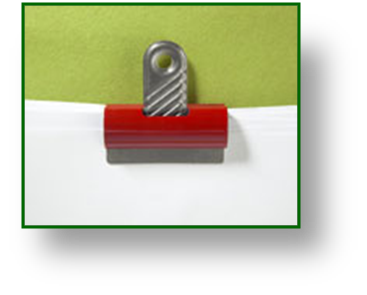 يجب تحديد الهدف من جذب الاستثمار الأجنبي بحيث يكون هذا الهدف متسقا مع الأهداف الاقتصادية و التنموية العامة للدول. 
تسريع عملية التحرير الكامل للاقتصاد وخاصة تلك القطاعات ذات الأولوية في عملية التنمية الاقتصادية والتي يراد جذب الاستثمار الأجنبي المباشر لها. 
بذل جهود اكبر للترويج عن فرص الاستثمار بها بصفة عامة أو للترويج لتلك القطاعات أو حتى صناعات معينة بصفة خاصة
تحرير الاقتصاد يتطلب بناء البنية التحتية القانونية والمؤسسية وتعزيز الشفافية و الإفصاح  في جميع القوانين والإجراءات المنظمة للأعمال.
Dr. F AlShamsi
11/21/2009
23
الخلاصة و التوصيات
أهمية الاستقرار السياسي والاقتصادي في جذب رأس المال الأجنبي و عليه يجب:
العمل على تنويع مصادر الدخل بصورة أكثر فعالية.
 التخلص من العجز في الموازنة العامة والذي يرتبط ولحد كبير بالتقلبات في أسعار النفط.
الحد من دور الحكومة في تقديم الخدمات العامة.
إجراء إصلاحات جذرية في سوق العمل بهدف تحريره والتخلص من الازدواجية في معدل الأجور.
Dr. F AlShamsi
11/21/2009
24
تابع التوصيات
Dr. F AlShamsi
11/21/2009
25
تابع
Dr. F AlShamsi
11/21/2009
26
تابع
Dr. F AlShamsi
11/21/2009
27
تابع
Dr. F AlShamsi
11/21/2009
28
تابع
Dr. F AlShamsi
11/21/2009
29
Dr. F AlShamsi
11/21/2009
30